Hnub Caij Luv Thij Mus               Kawm Ntawv
Tsib Hlis hnub tim 8
Tsis Txhob Caij Tsheb thiab koom nrog qhov Caij Lub Thij!
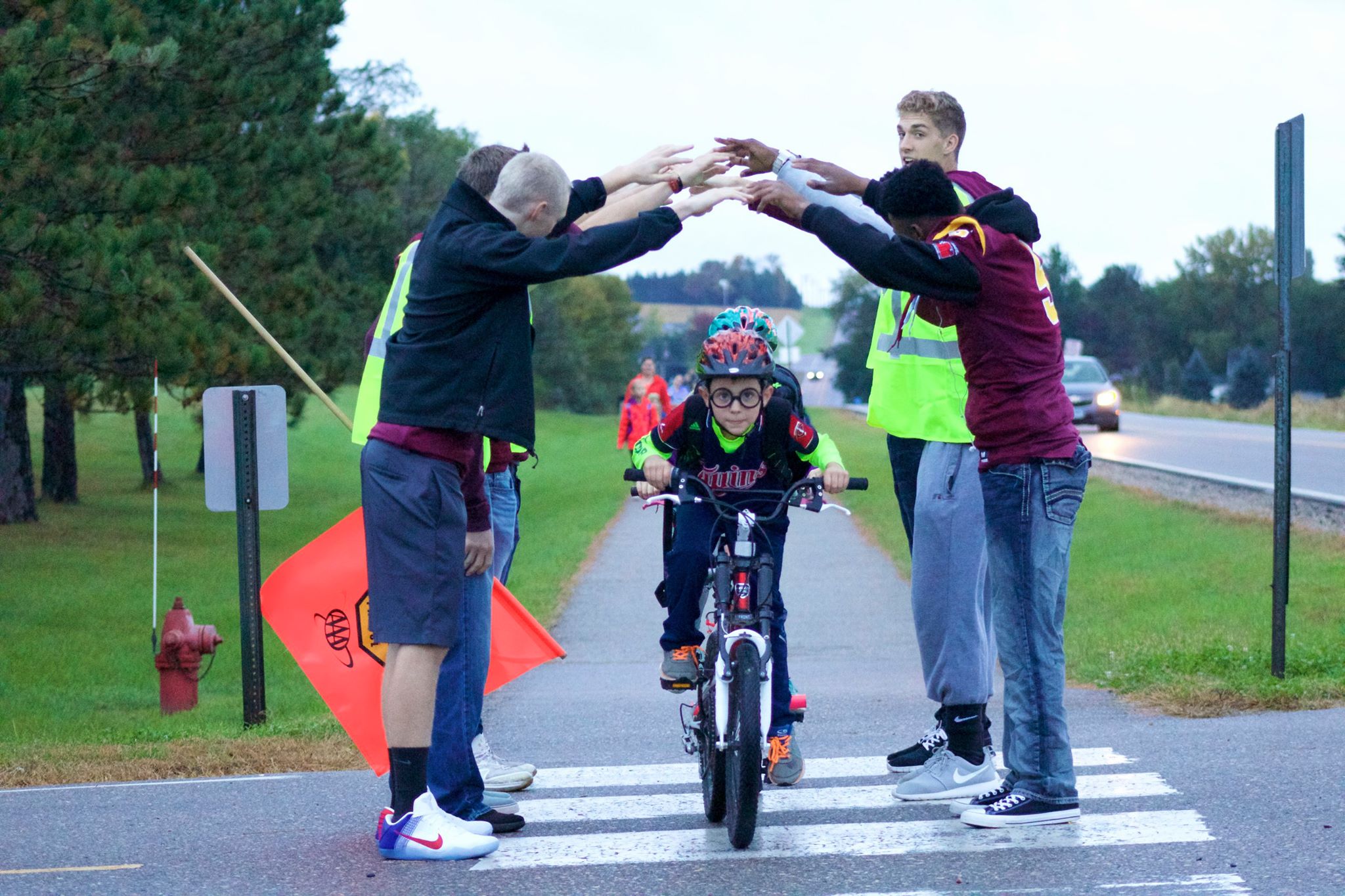 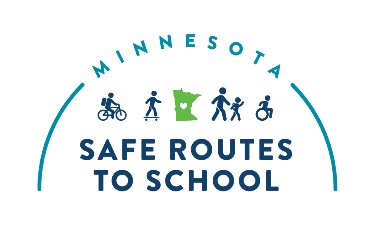 Hnub Caij Luv Thij Mus               Kawm Ntawv
Tsib Hlis hnub tim 8
Txhob nkaum! Tuaj peb caij sib caum
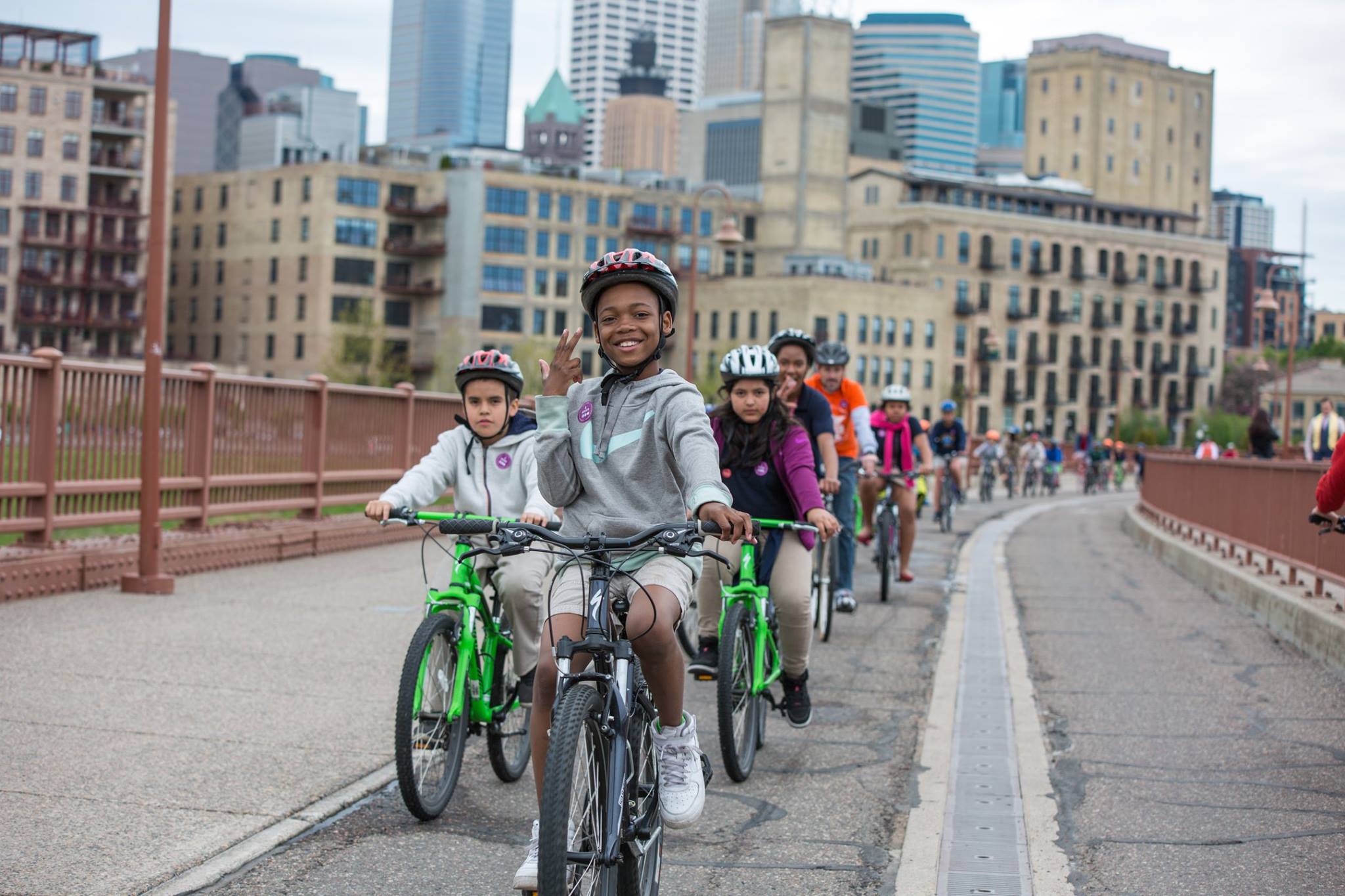 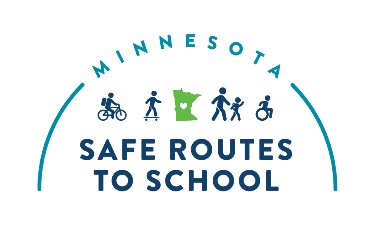